Your resume
You send your resume and get no response
Today you will learn what happens
When you send a resume
Who needs it
Who sees it first
What they do with it
What they see
What you want them to see
Who needs it
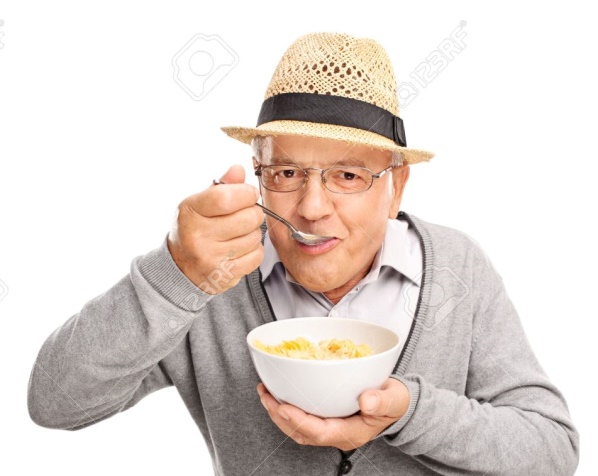 Hiring Manager
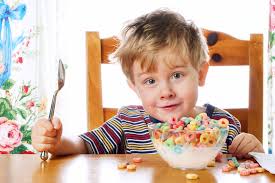 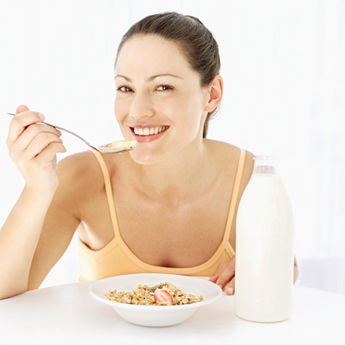 Who sees it first
Professional shopper
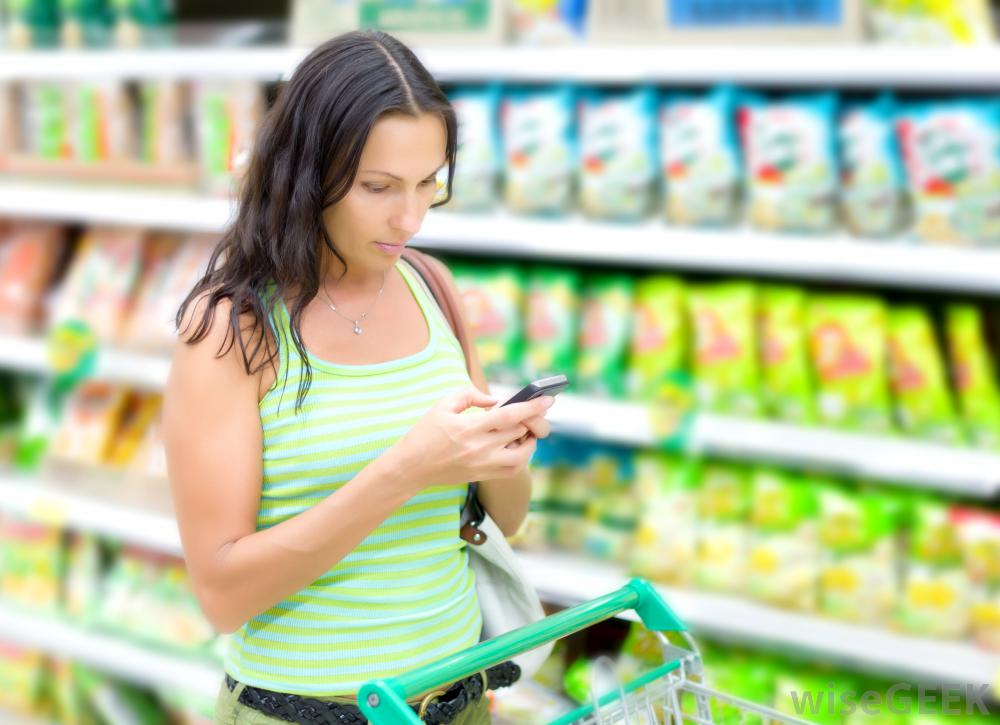 What they do with it
They need to turn this:
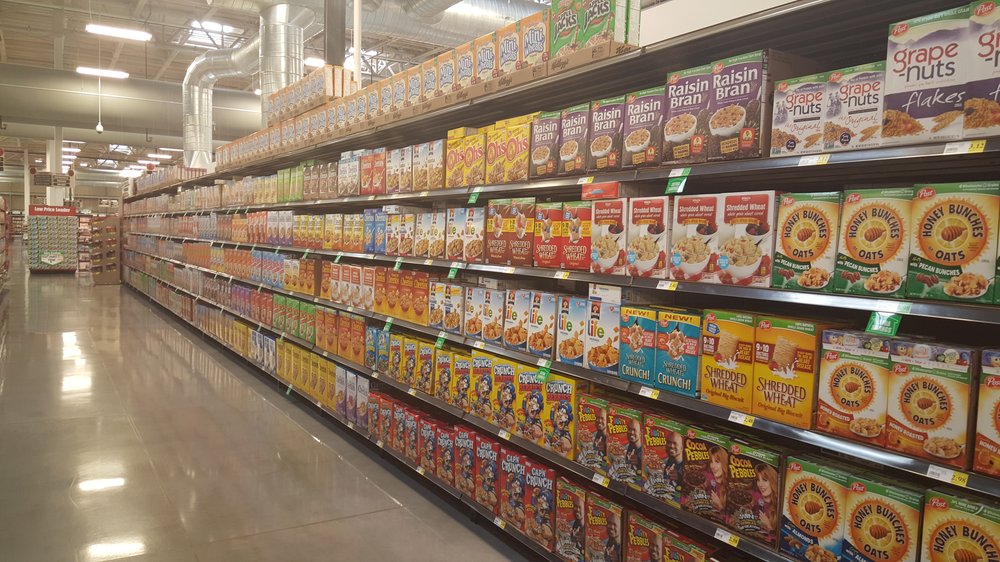 What they do with it
Into this:
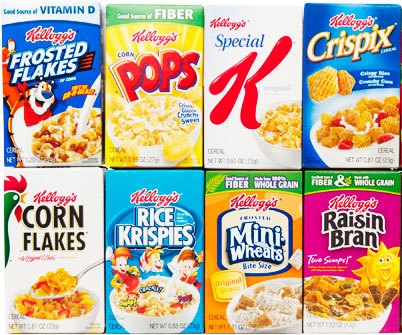 What they see
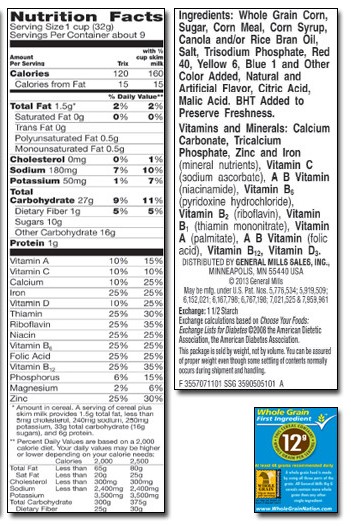 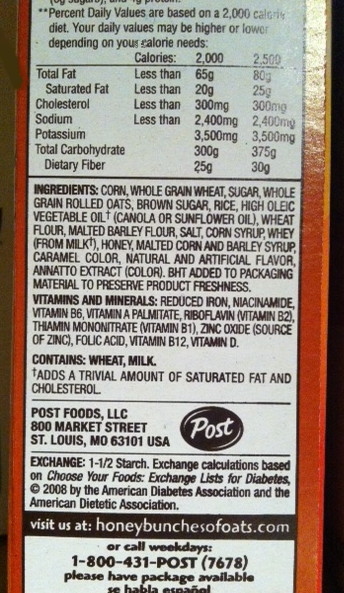 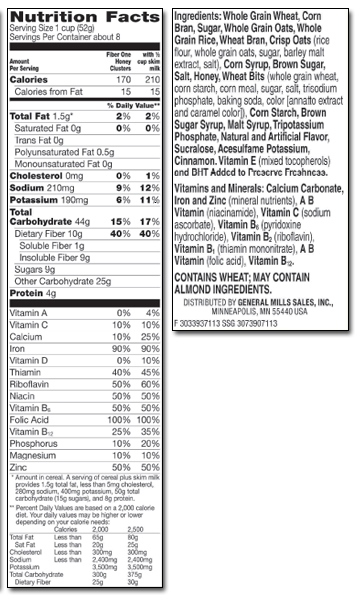 What you want them to see
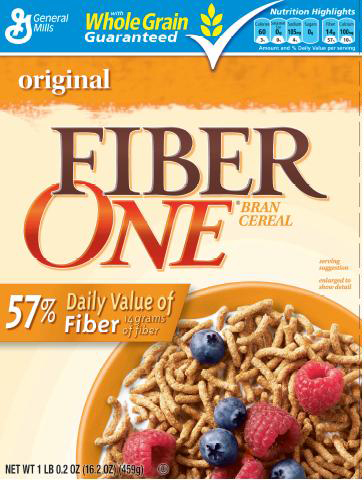 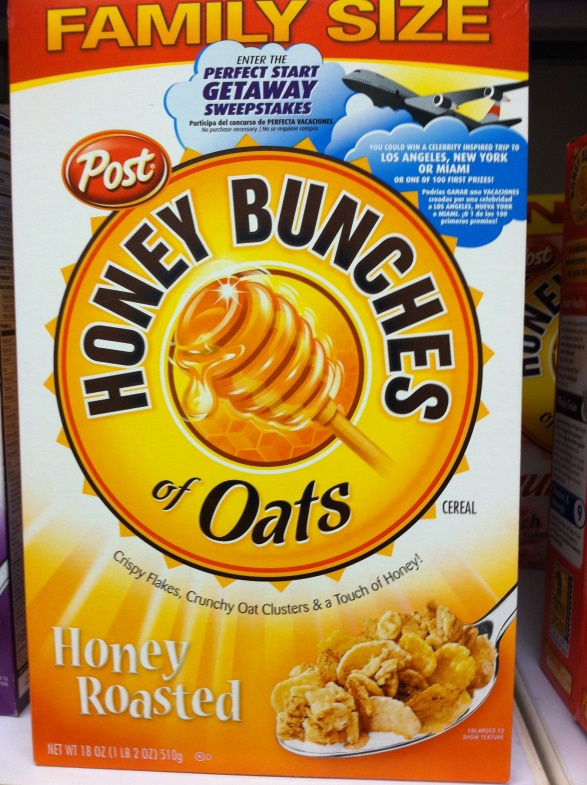 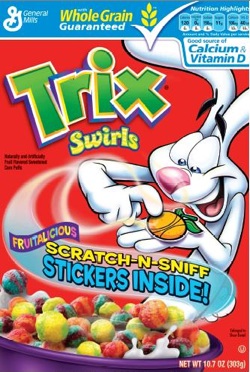 Your goal
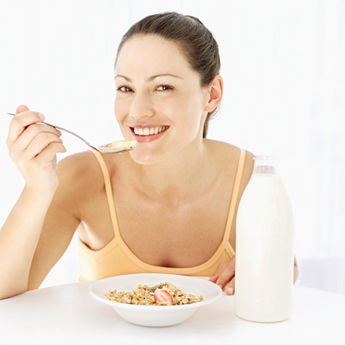 Find out what the hiring manager wants
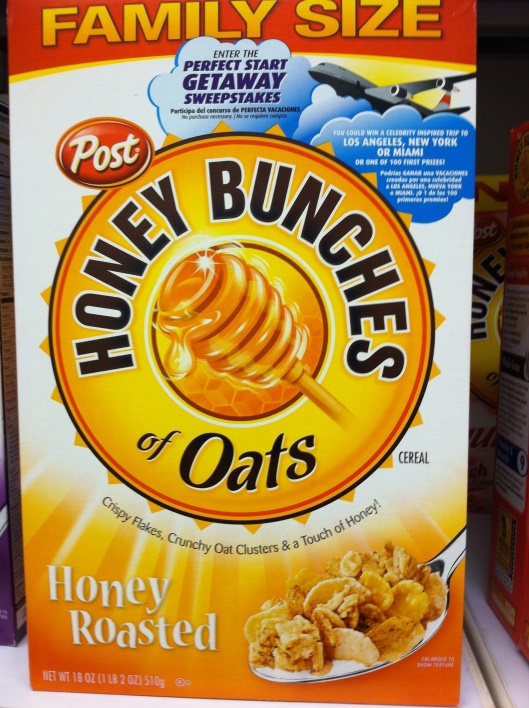 Make sure human resources finds you
Everything needed
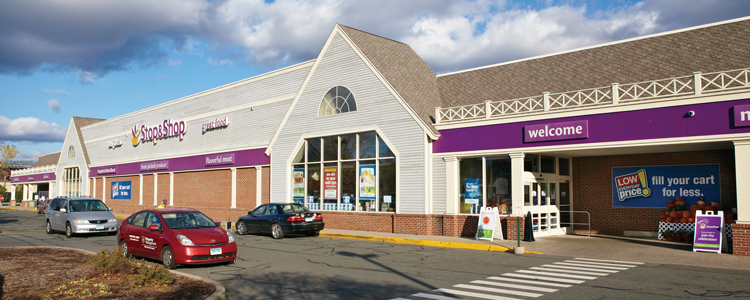 How it can be found
Meats
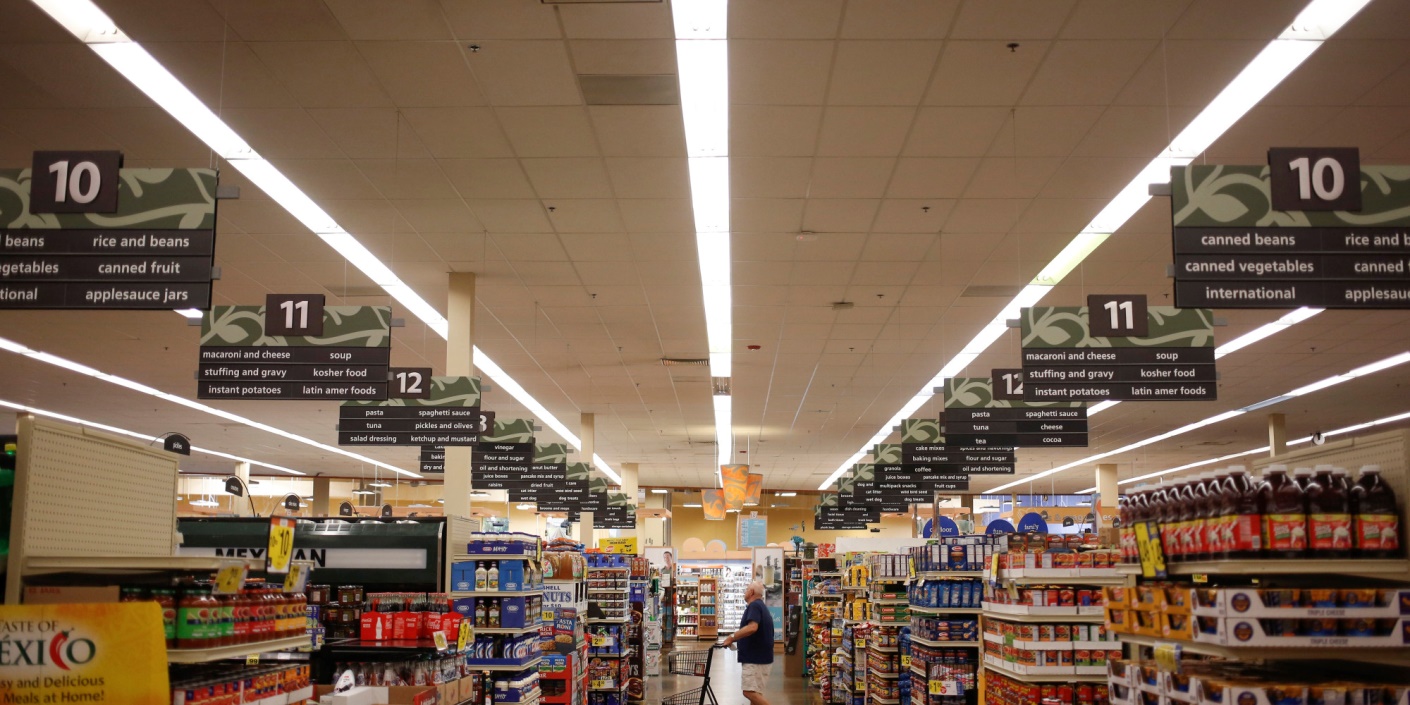 Dairy
Produce
Cash Registers